Bitte Hände desinfizieren
Please disinfect your hands
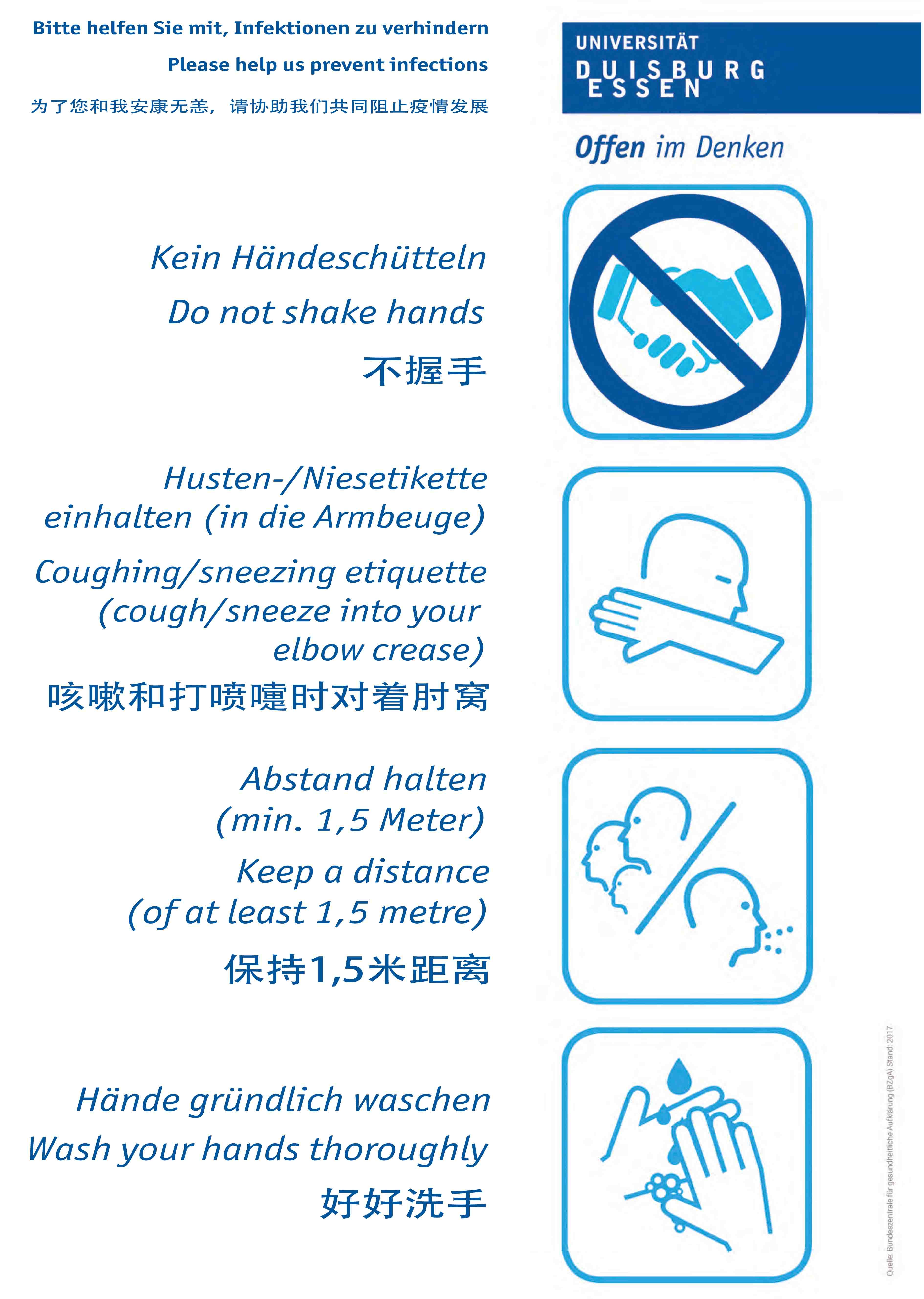